Biomechanics levers
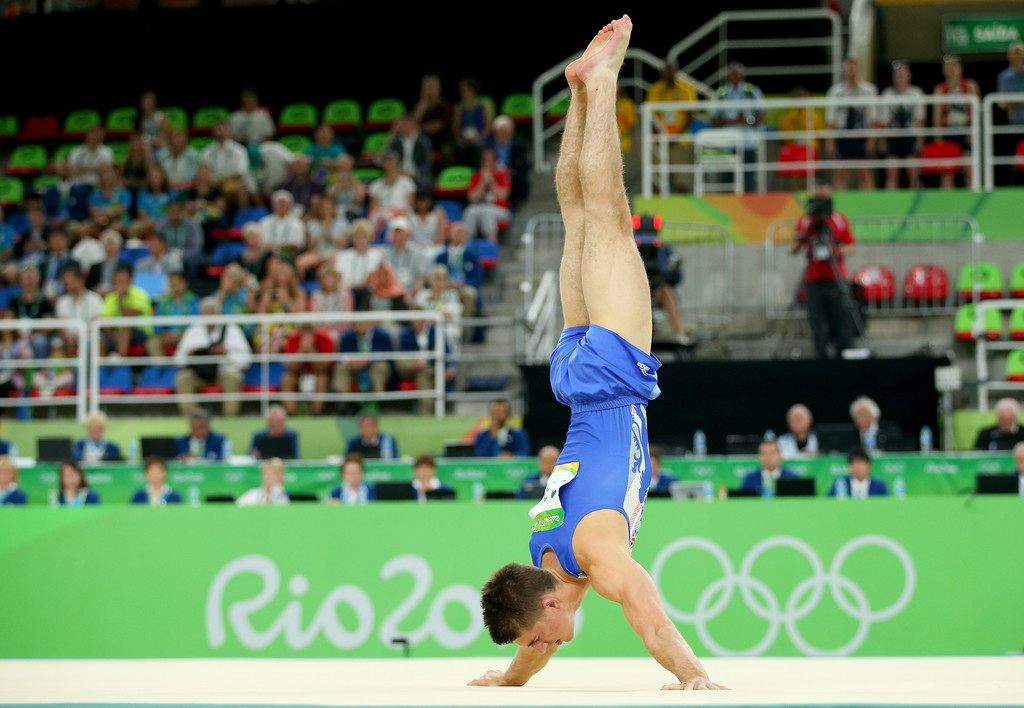 W
R
Levers systems are the coordination of our body, therefore our bones and muscles, primarily creating human movement.

Two main functions
To generate muscular effort
To increase speed of a given movement
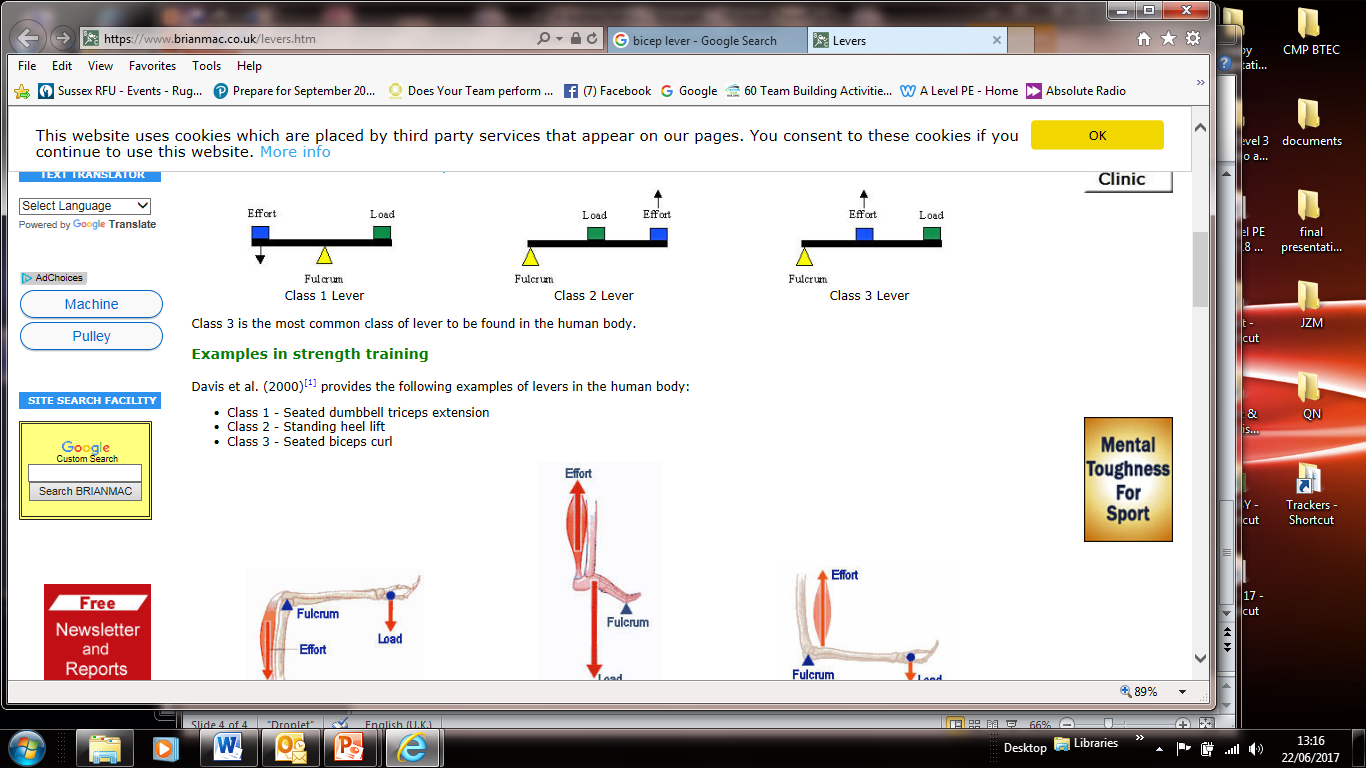 Components of a lever are:
 
Lever (bone)
Fulcrum (joint)
Effort (muscular force)
Load (weight or resistance)
Levers- bones act as levers, rigid structures which rotate around a fixed point.

This fixed points is known as the fulcrum and in the human body are the joints.

The muscles that surround the joint are create internal forces that move the bones they are attached to. When a muscle contracts an effort is created. 

If this effort is large enough to overcome any load placed on the lever, it will pull on the lever to create movement.
How to apply the components of levers
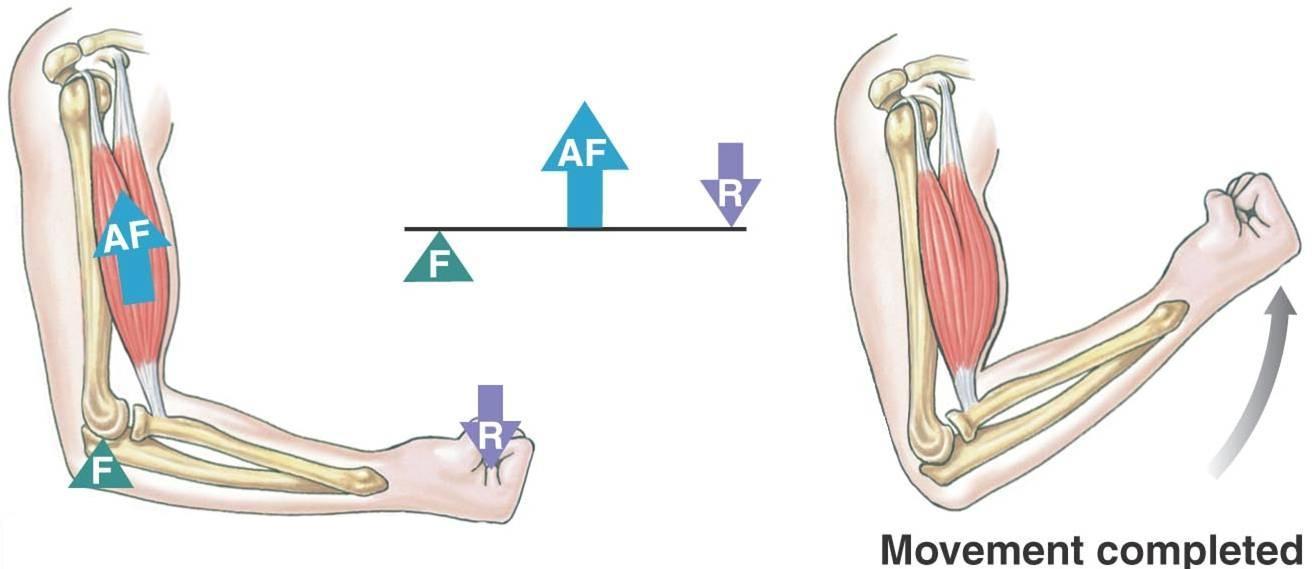 F
L
E
L
E
F
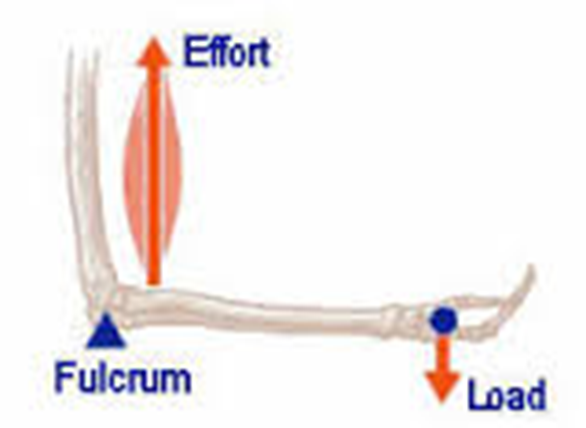 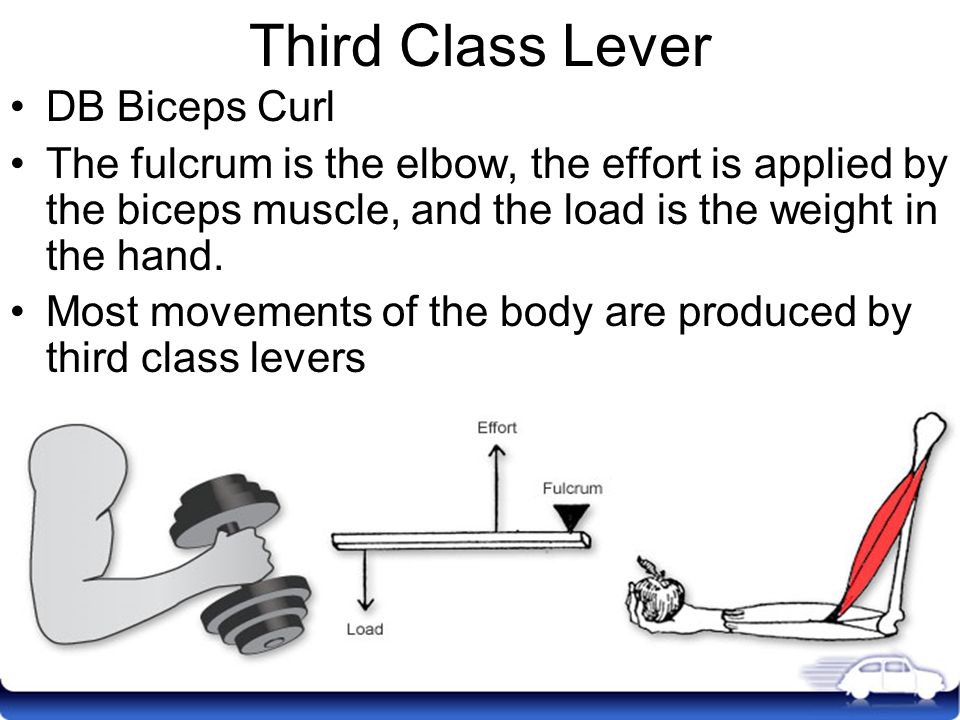 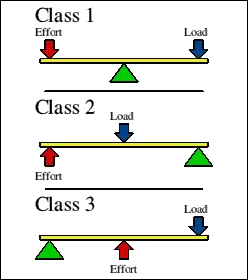 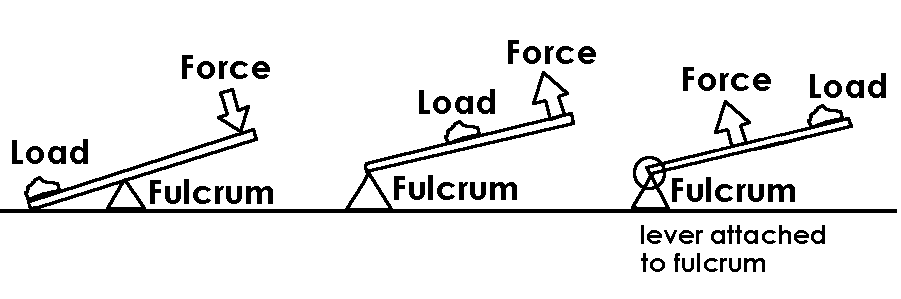 There is only one education for life
2 fled
And the third fell over.
There is only one education for life
2 fled
And the third fell over.
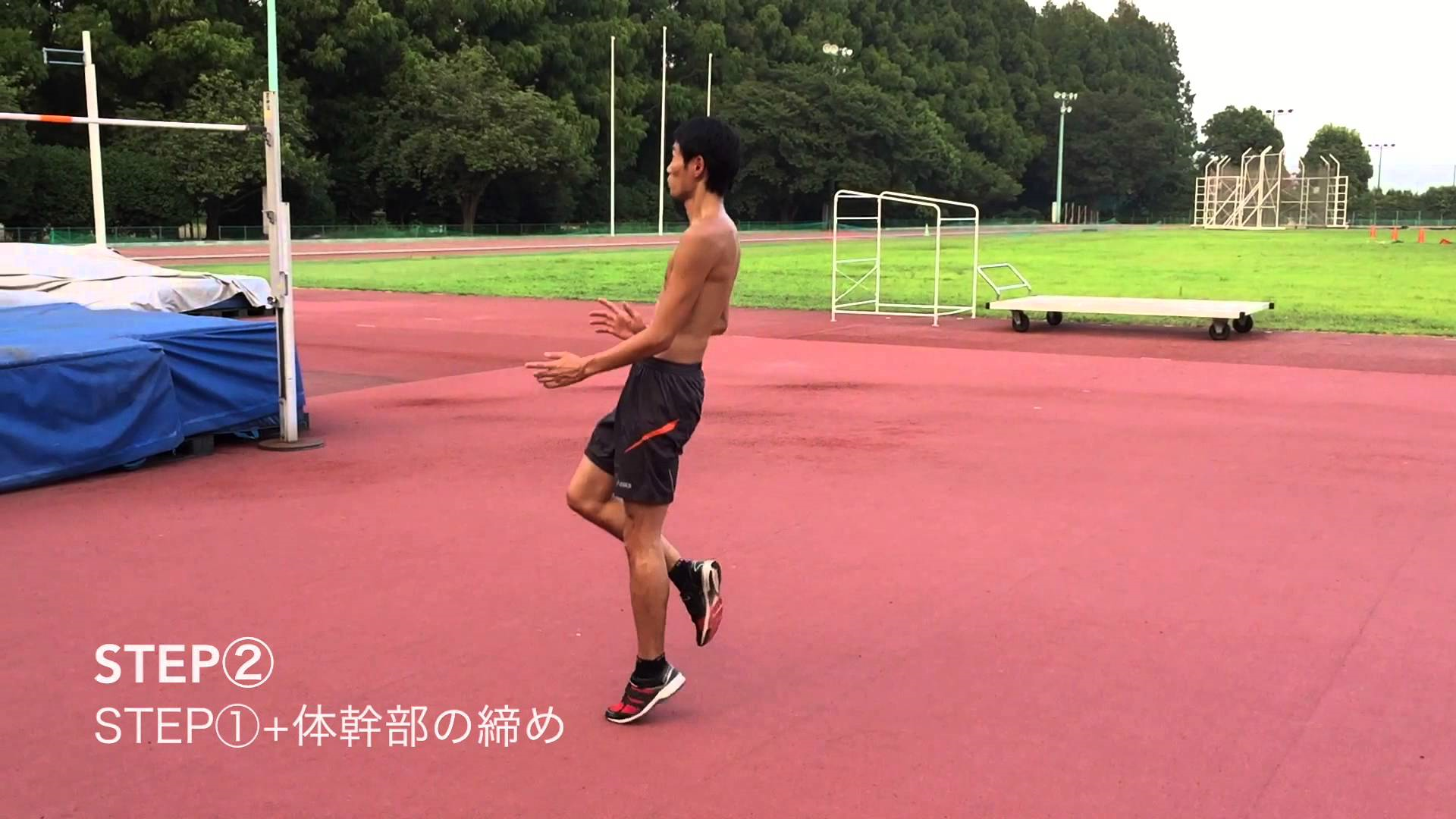 l
E
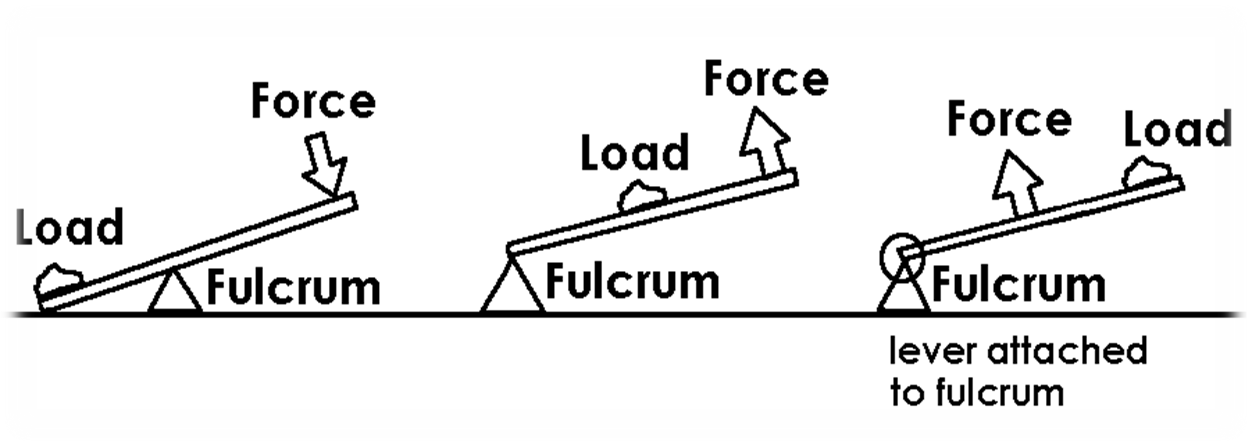 F
Example of a second class lever
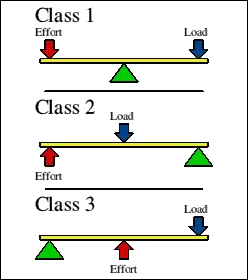 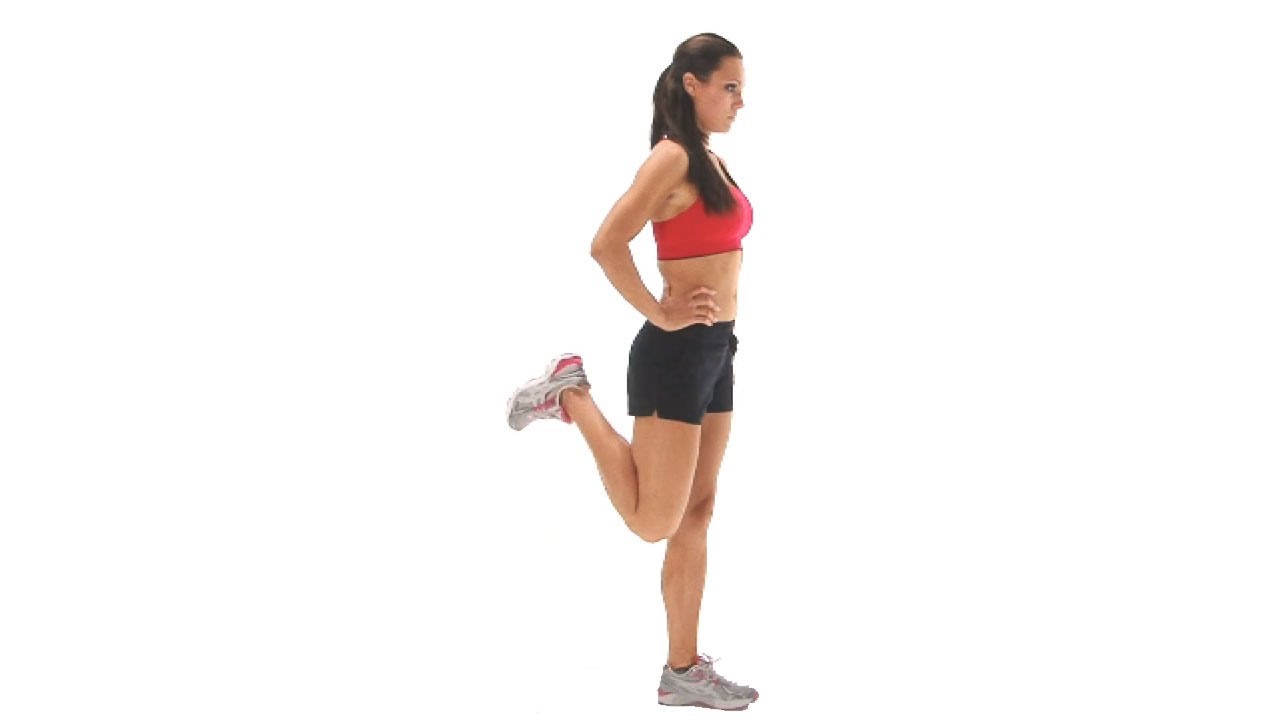 l
Example of a third class lever
E
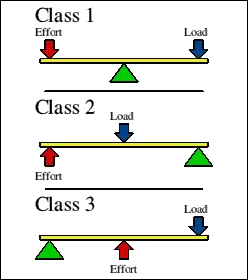 F
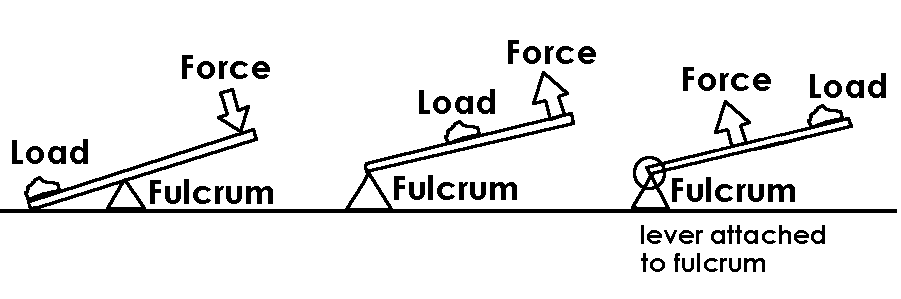 l
E
E
F
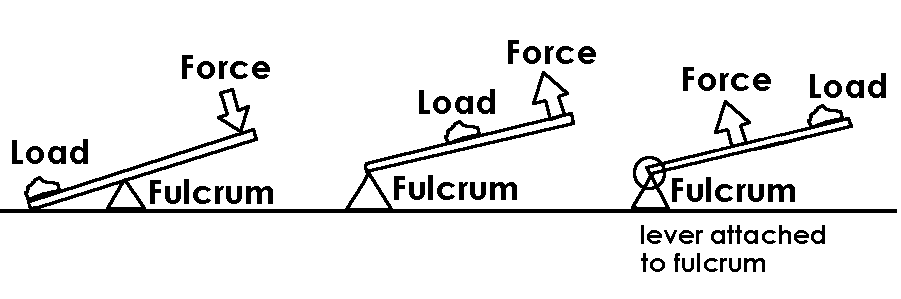 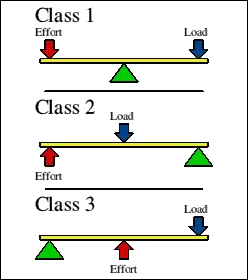 Example of a third class lever
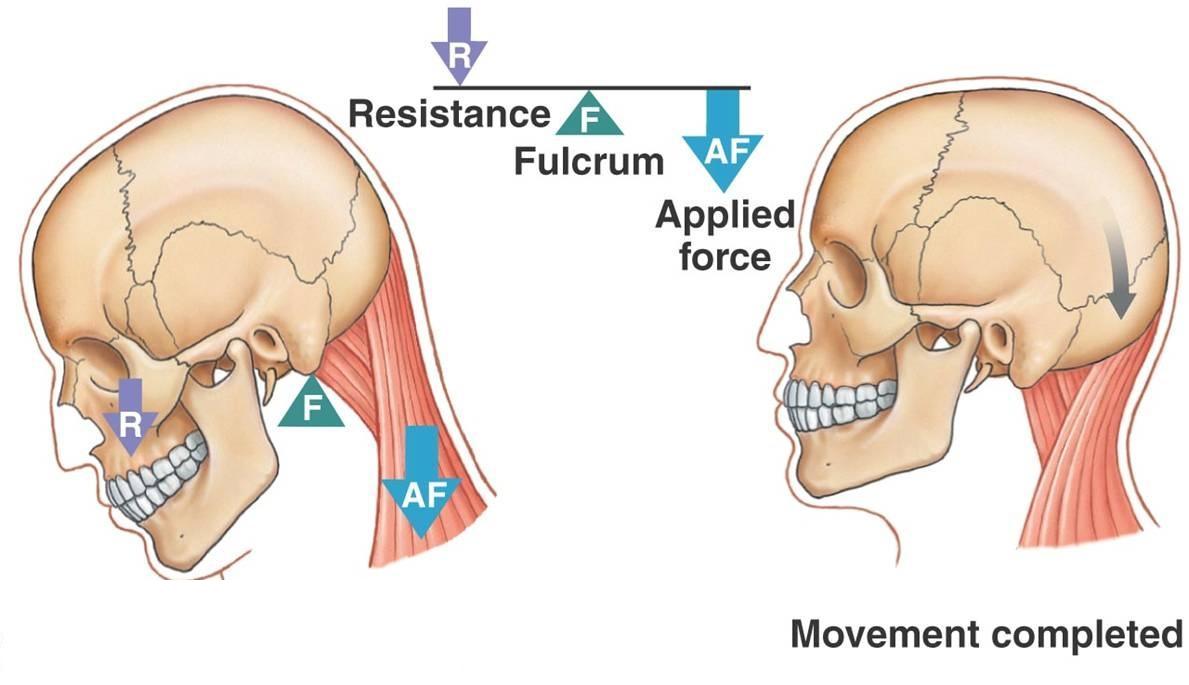 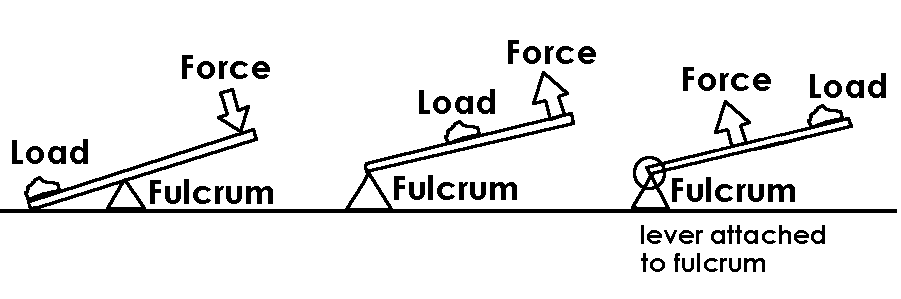 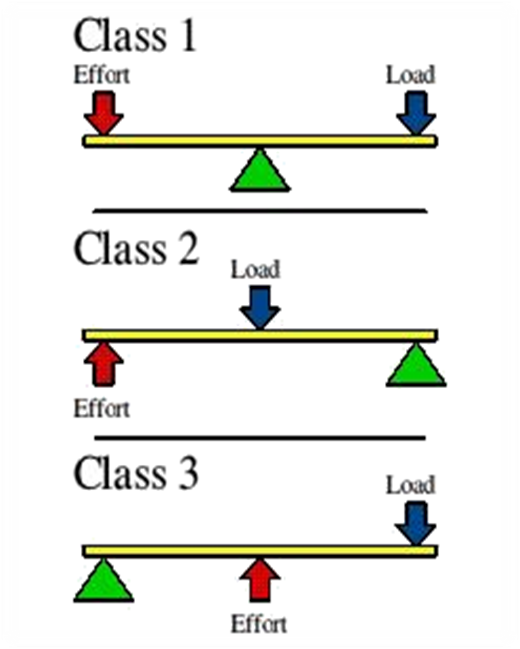 Example of a first class lever
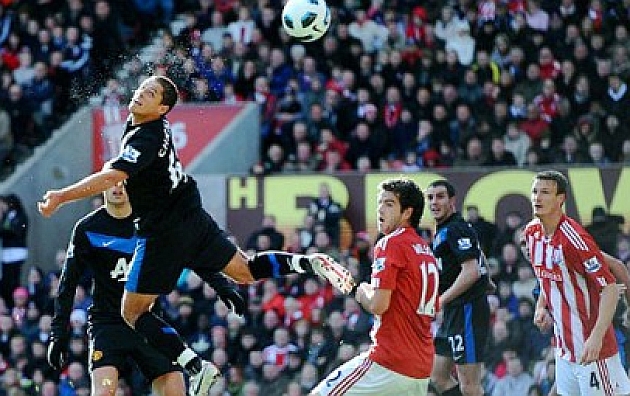 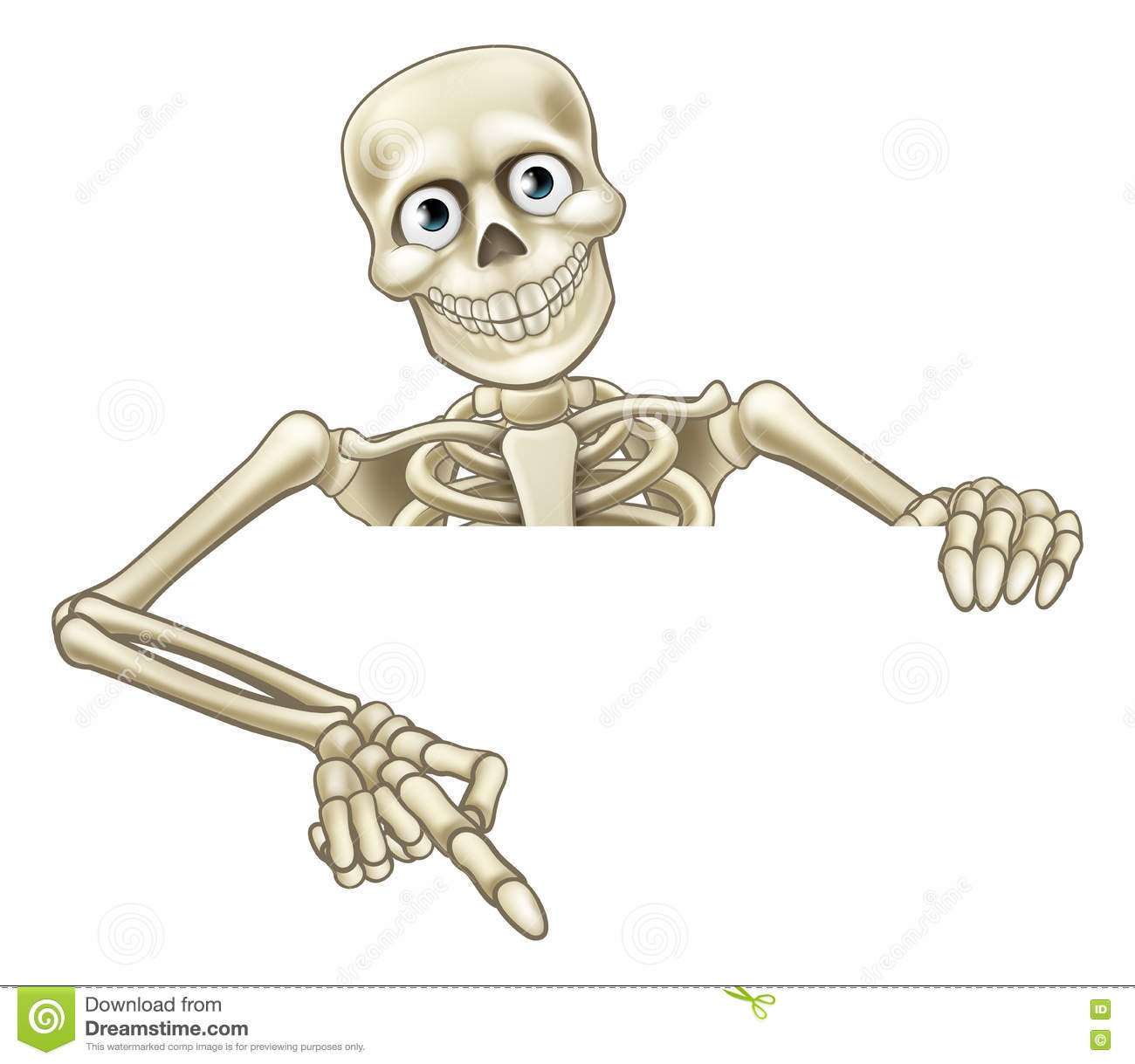 3 groups
Using the skeletons demonstrate three different types of levers. 
What types do you find most in the body?
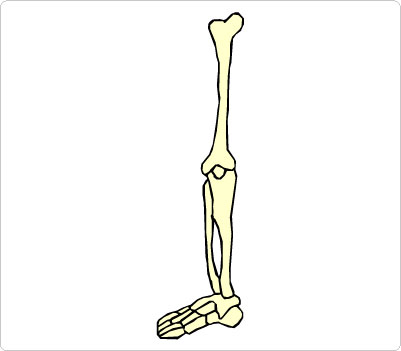 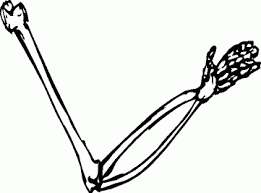 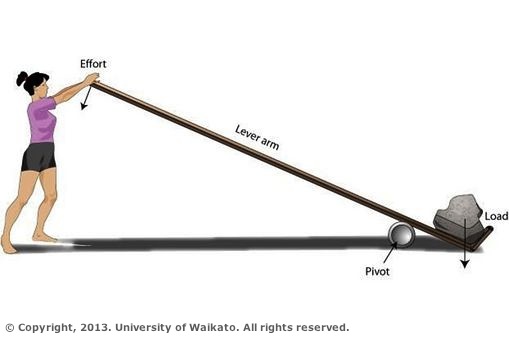 Efficiency of levers
Example of a first class lever
(EFL)
Distance from fulcrum to effort is known as effort arm.
Distance from fulcrum to load is the load arm.
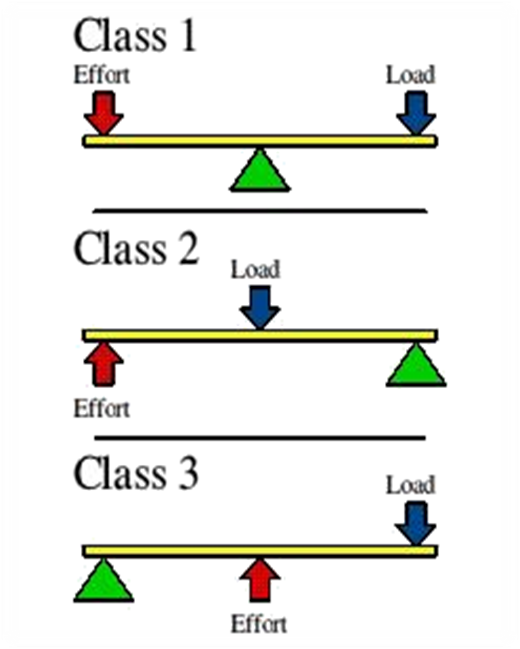 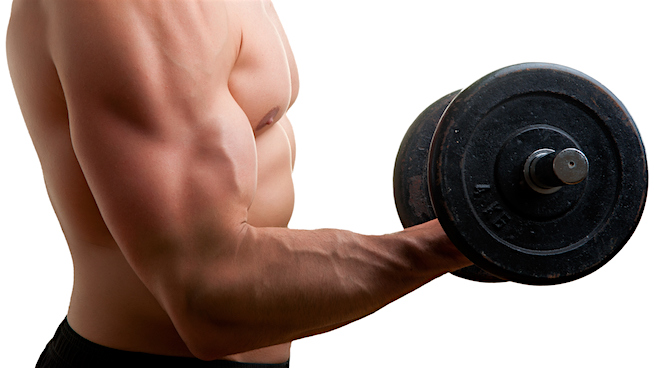 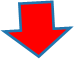 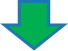 Distance from fulcrum to effort is known as effort arm.
Distance from fulcrum to load is the load arm.
Efficiency of levers
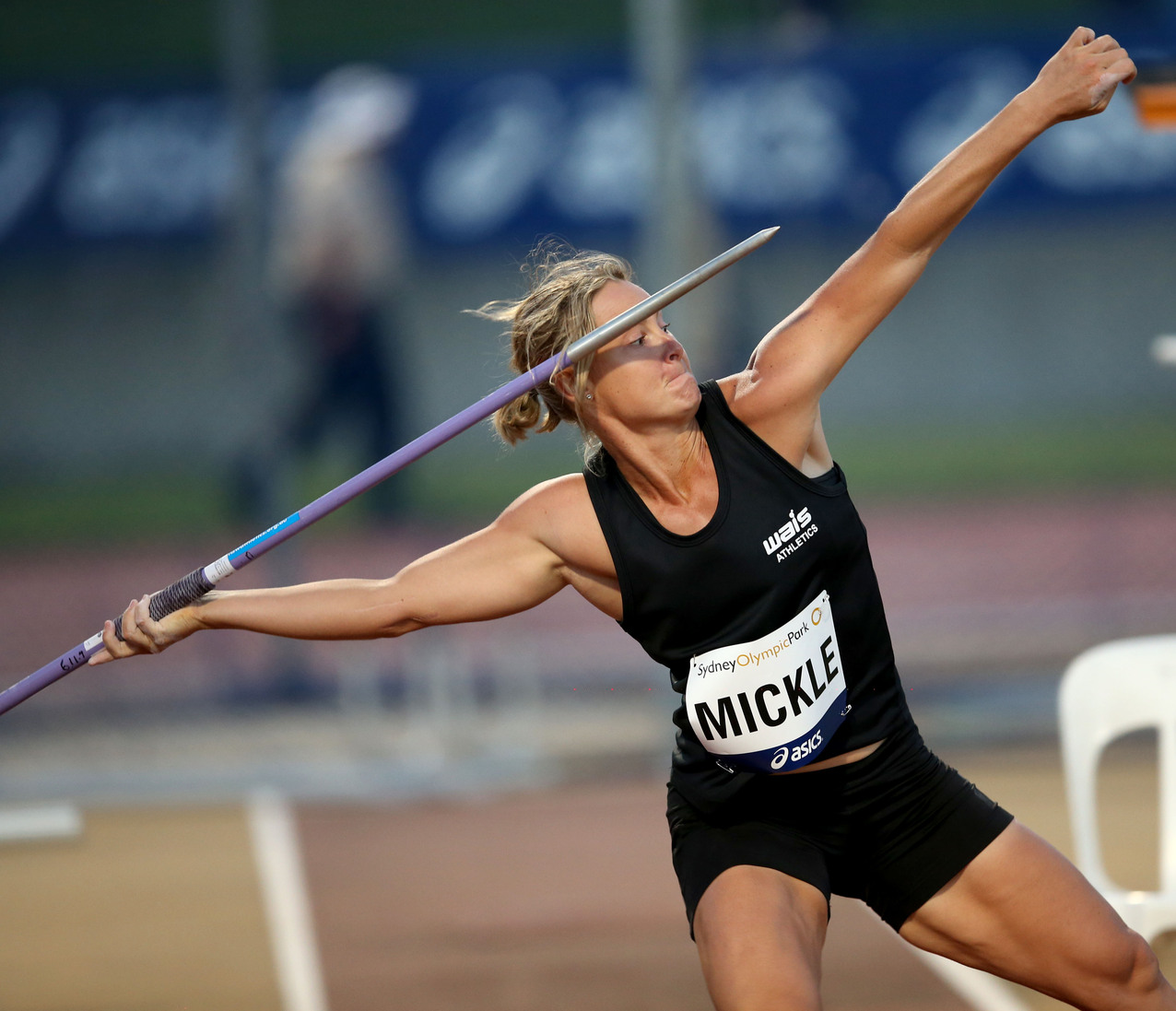 How does the distance impact on the performance?
Longer levers  generate greater force.  The load arm becomes longer and can give greater acceleration to projectiles.
The greater the distance of the effort or the load from the fulcrum, the more significant the effort or load becomes.
Second class
Where the effort arm is greater than the load arm , a large force can be moved with a relatively small force.
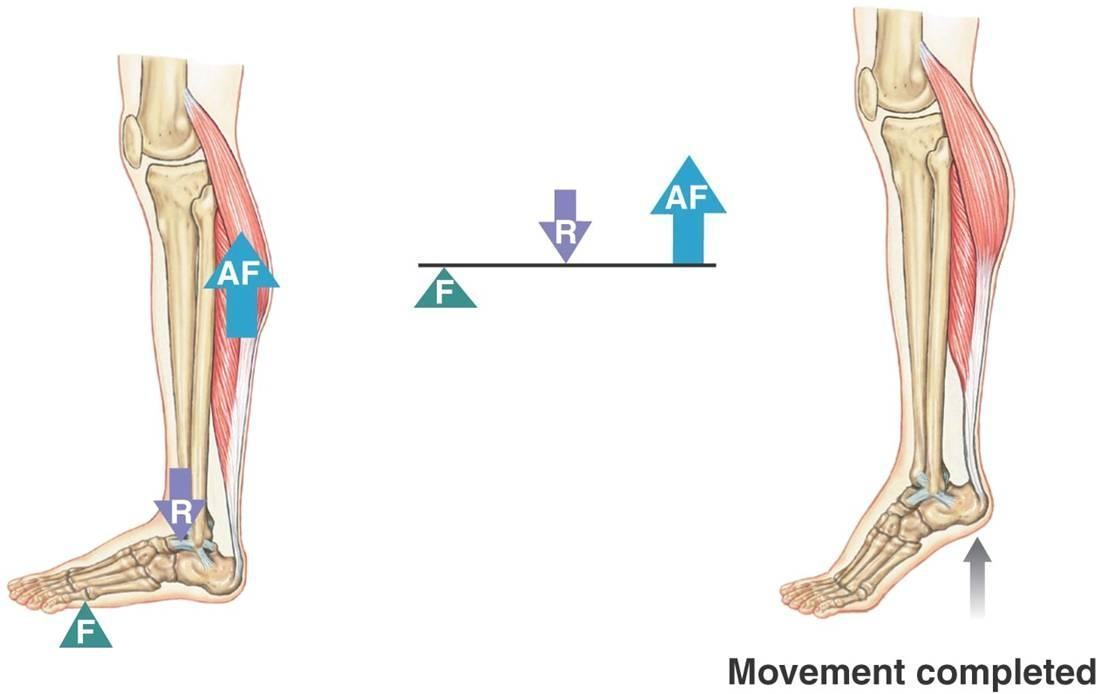 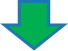 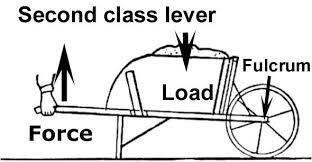 E
L
mechanical disadvantagethird class lever
Where the load arm is greater than the effort arm, a large effort is required to move a relatively small load.
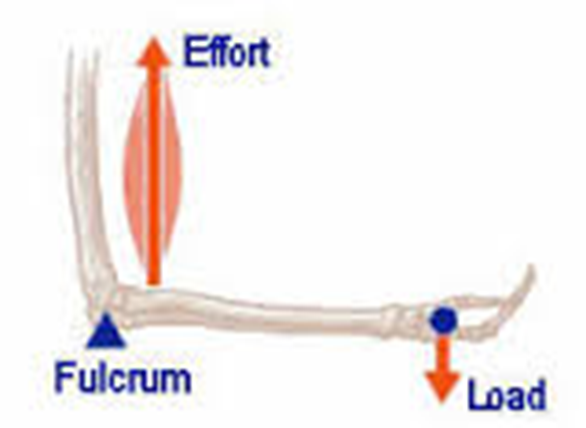 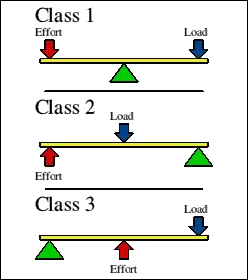 Bicep curl/ straight arm raise
Mechanical advantage
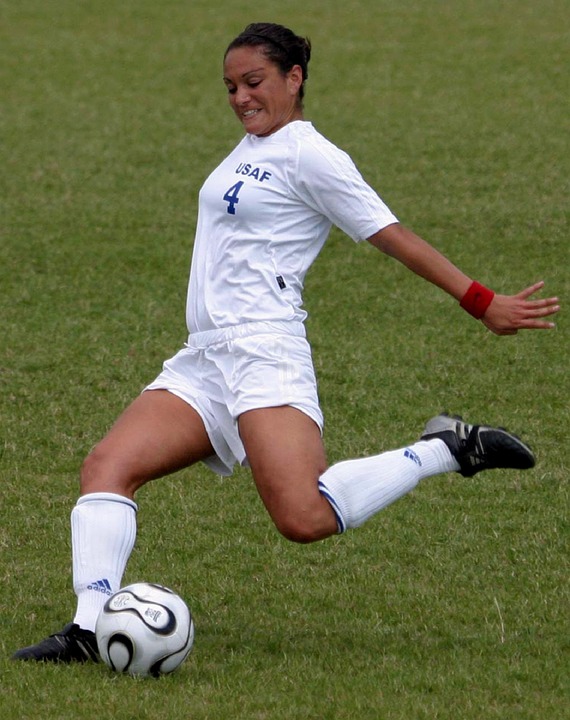 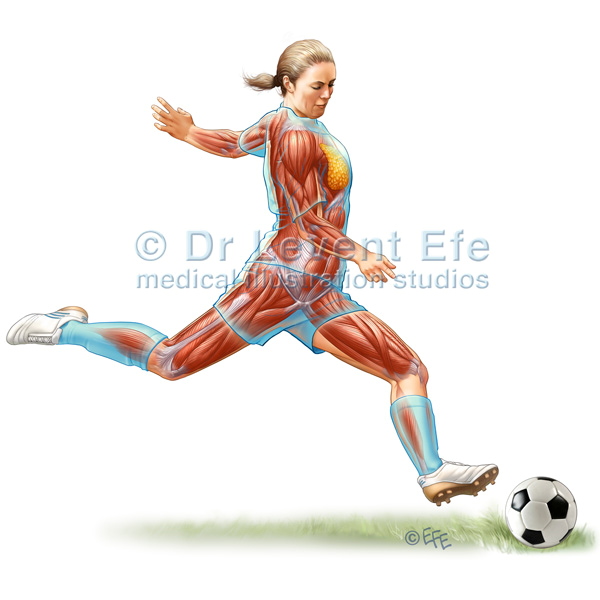 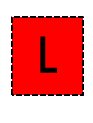 E
l
E
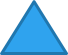 Can increase velocity and acceleration if movement can be created.
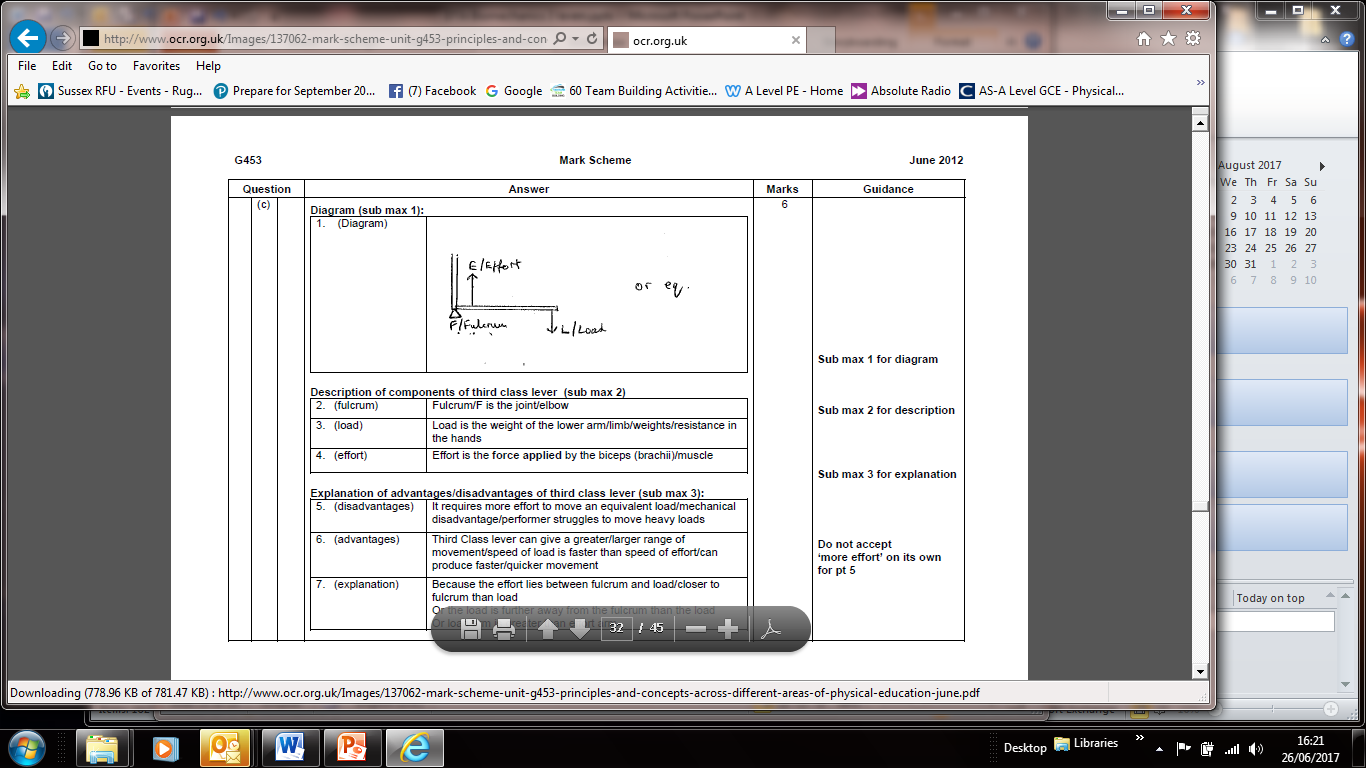 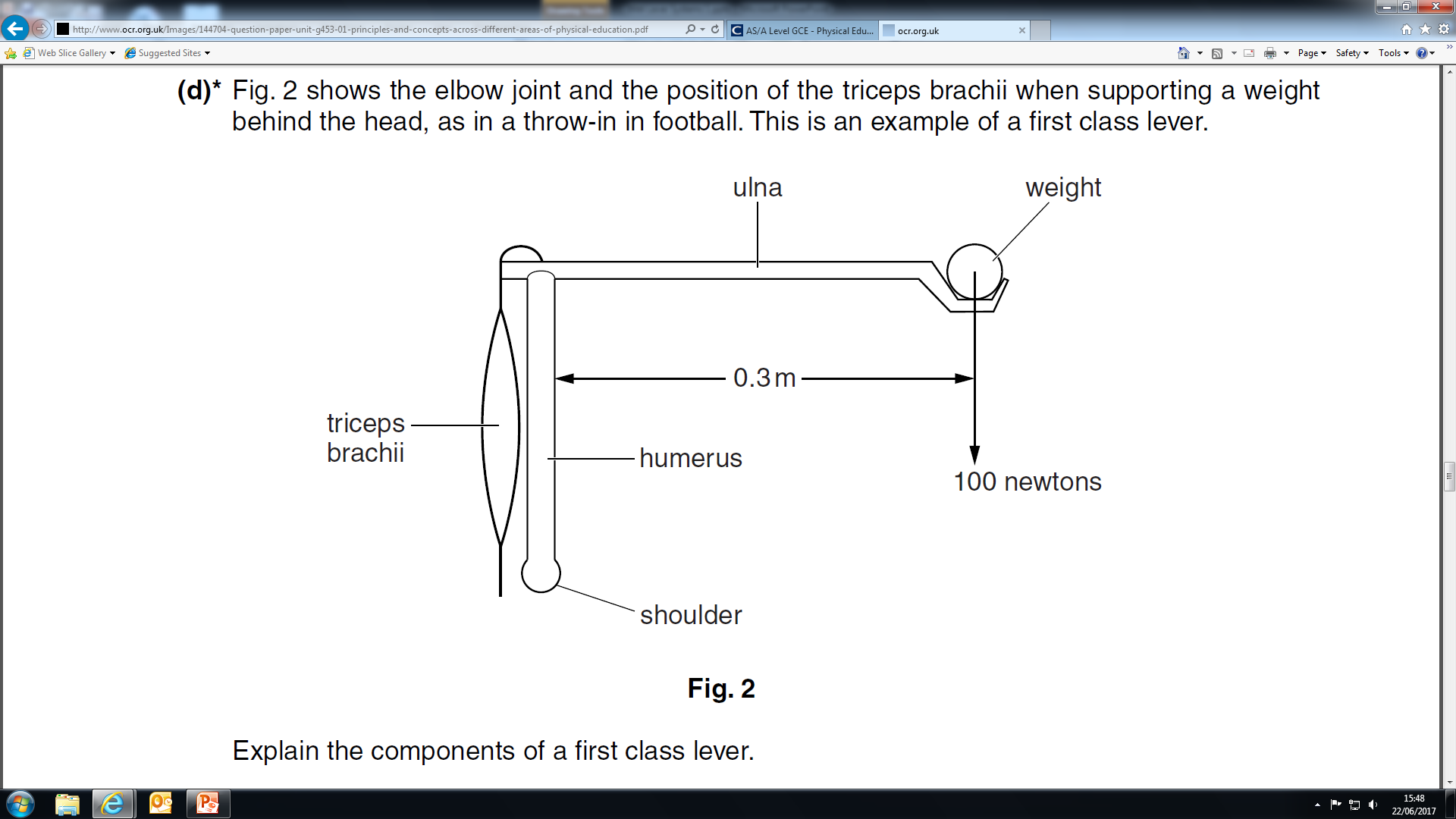 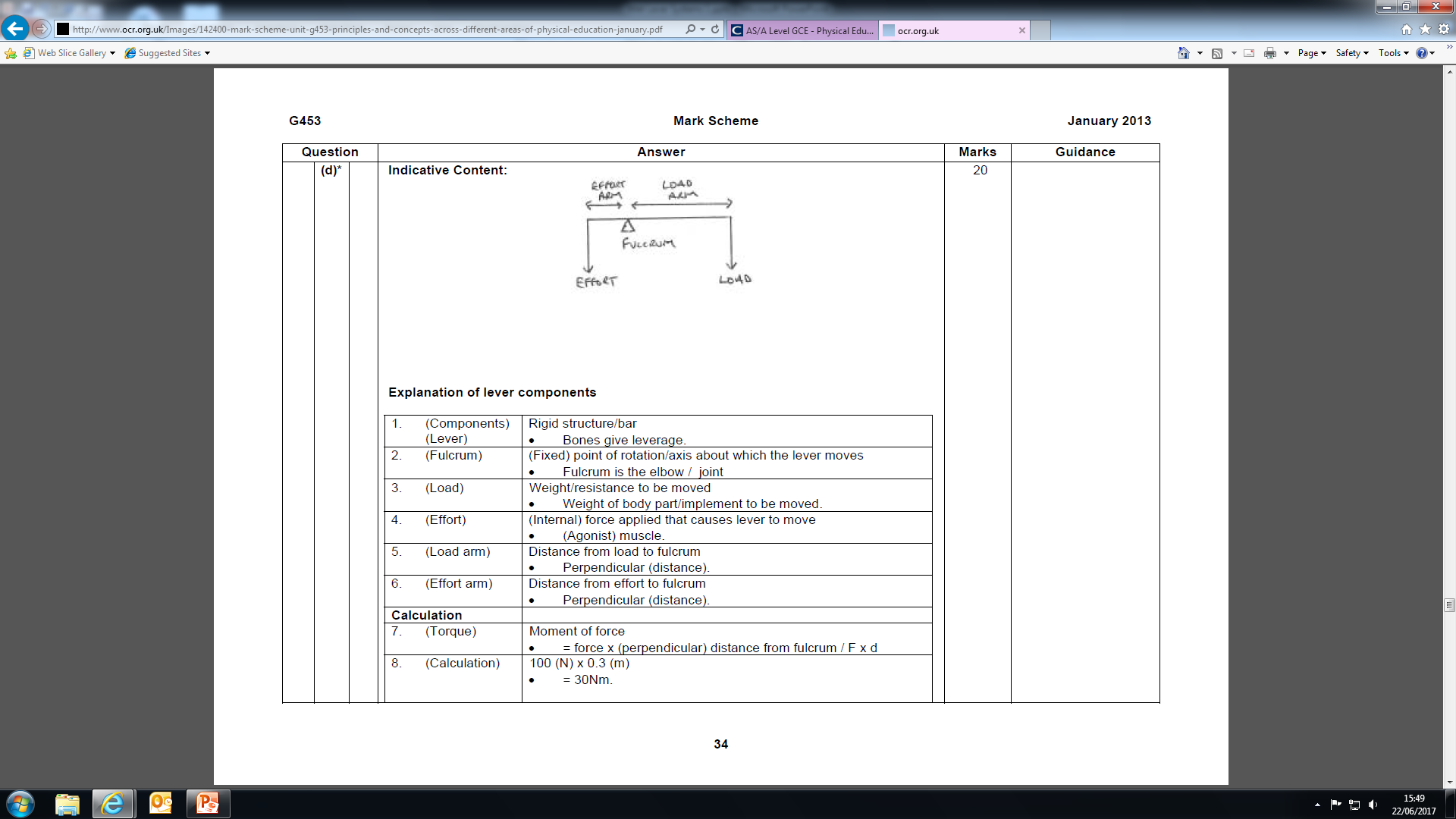